Restructuring RoundtableSeptember 16, 2011
New England States 
Committee ON electricity 
On
FERC Order 1000
What is NESCOE?
2
New England’s Regional State Committee
New England Governors appoint Board
Complicated voting structure, but states seek - & have succeeded in reaching - consensus
Focus: System Planning & Expansion, Resource Adequacy
Information, communications at www.NESCOE.com
www.nescoe.com
What We’ll Talk About Today
3
Preliminary thoughts on Order 1000 
It’s really early in the Order 1000 process
States have a lot of talking to do 
More info: http://www.iso-ne.com/committees/comm_wkgrps/trans_comm/tariff_comm/mtrls/2011/order/index.html 


Quick updates on  
Renewable resource development work
Interstate Transmission Siting Collaborative
www.nescoe.com
Identification of Public Policies
4
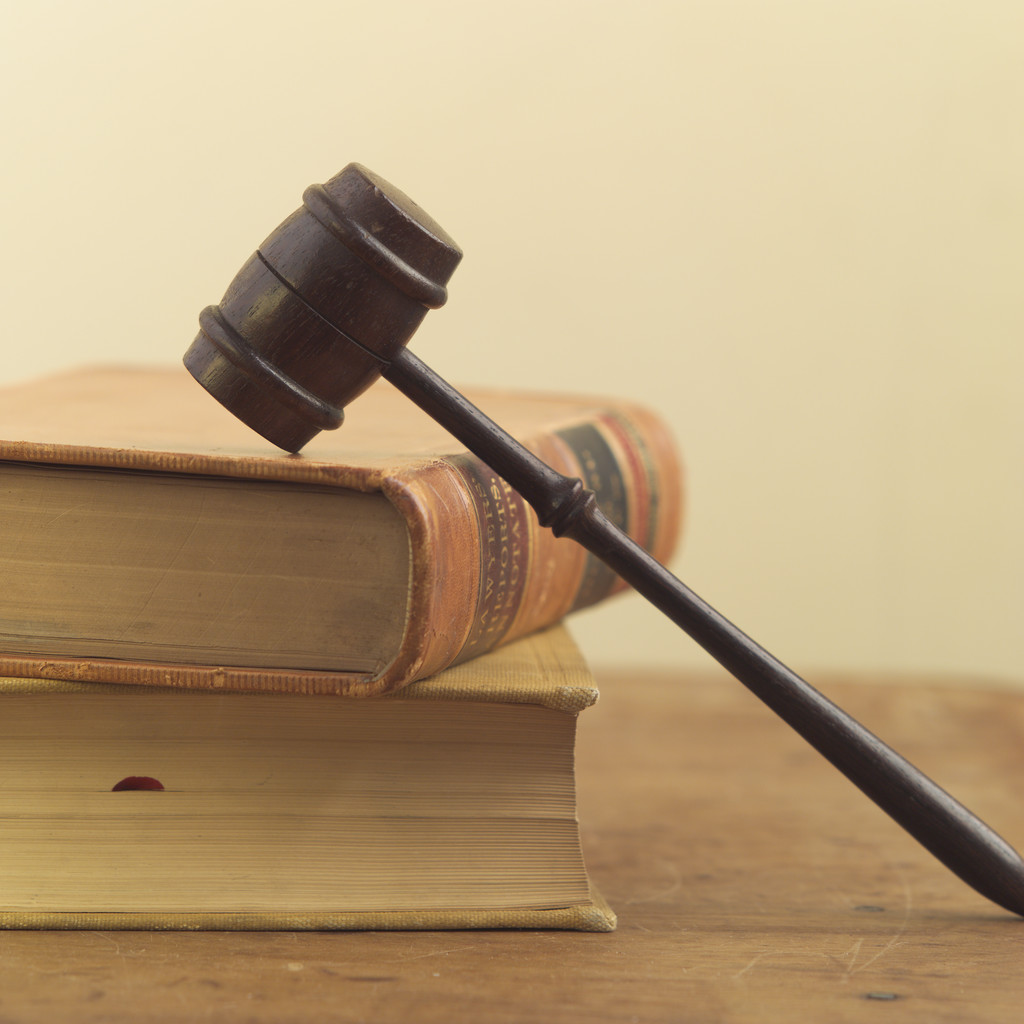 Threshold, not so simple question: 
	What laws & regulations drive transmission?


States intend to – 

	 identify their collective view of statutes & regulations  		appropriate to consider in planning 

	take stakeholder input to inform states’ views
www.nescoe.com
Following Stakeholder Input...
5
States will provide ISO-NE, stakeholders states’ collective view of those statutes & regulations that are 
appropriate to consider in planning 
those that are not & 
the states’ rationale for both	
	
   Identify any transmission needs states believe are driven by public policy requirements & merit evaluation for potential solutions in the planning process (& those that do not)
www.nescoe.com
Evaluation of Potential Solutions
6
FERC: many ways transmission upgrades can be evaluated – scenario analyses, production cost, etc.


States interested in consumer impact
& in identifying projects that can serve customers reliably at the lowest over all cost 

States will look for consumer impact analysis - from ISO-NE, done by states, or from info obtained through competitive process
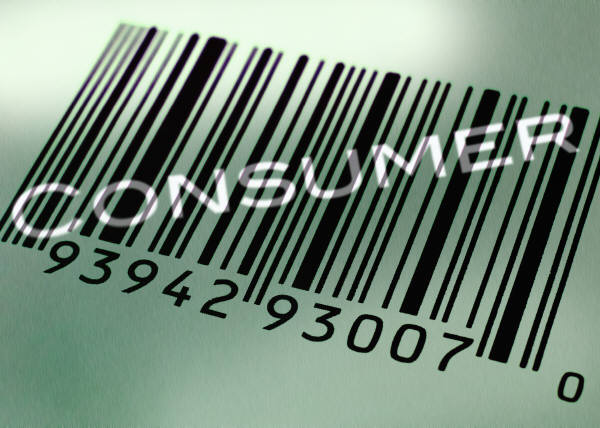 www.nescoe.com
Cost Allocation
7
FERC: agreement among states on cost allocation particularly important for transmission driven by public policy







 States agree. Projects need to satisfy states to be sited
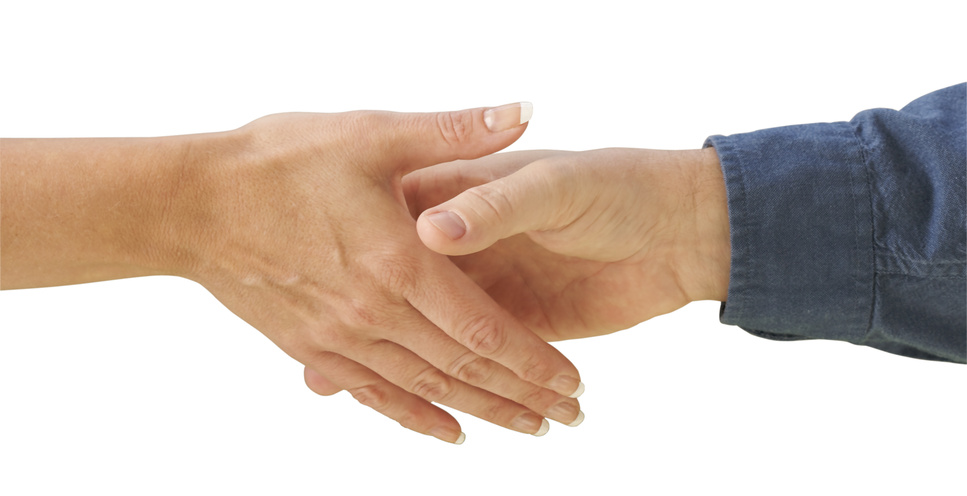 www.nescoe.com
States’ Goal: Consensus
8
Per FERC principle - costs not assigned to those that receive no benefit -  states anticipate agreement to be achieved by consensus

Lots of open questions: 
	What does consensus means in this context? 
     What are the means to achieve final determinations about       	projects proposed to satisfy state laws & regulations? 

Preserve ability to select & pay for projects following competitive process(es)
www.nescoe.com
Quick Updates
9
Renewable Resource Development 

Interstate Siting Collaborative
www.nescoe.com
Look Back: Coordinated Procurement
10
At Governors’ direction, began exploring -  in Blueprint & Coordinated Procurement Report - potential for regionally coordinated renewable procurement 

Interest in understanding potential to help meet the region’s renewable energy goals at lowest “all in” cost

2011 Request for Information sought info on size & location of potential projects
 
   Identified large generation potential & representative transmission
  	 Potential benefits from coordinated development
     Did not collect cost information
www.nescoe.com
More Recently
11
In July 2011, Governors expressed continued interest in exploring coordinated procurement


States interested in understanding broadly indicative costs for:

Resources that could supply renewable energy to New England
and 
Transmission projects that could integrate those projects


indicative cost information ≠ resource plan
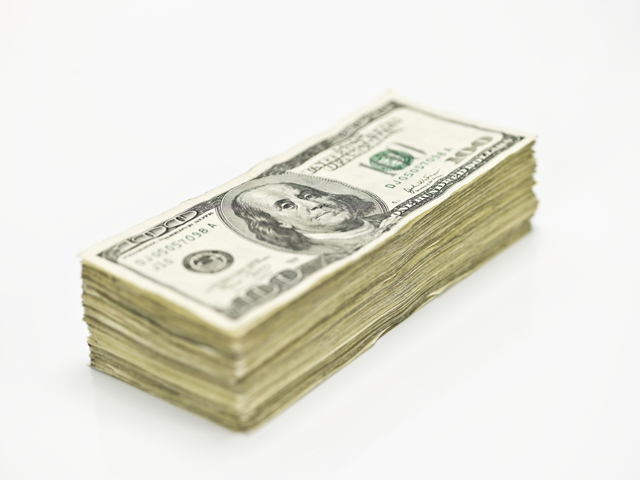 www.nescoe.com
Developing Broadly Indicative Cost Information
Generation (Sustainable Energy Advantages)
Developing cost estimates for renewable resources – on & off shore wind - that could supply energy to New England
 Independently estimate resource potential to yield “renewable supply curve” for 2 study years - 2016 & 2020
 Initial focus on wind potential in New England & NY

Transmission (RLC Engineering)
Developing cost estimates for transmission that could help integrate energy from such projects
Initial focus on transmission options in northern New England
12
www.nescoe.com
This Is Not A Plan.


What analysis will not indicate:
   A best or preferred set of generation or transmission projects

What analysis will indicate:
 	Relative costs of various wind resources in New England, NY – on & off shore
   Cost of transmission to interconnect on-shore wind in northern New England
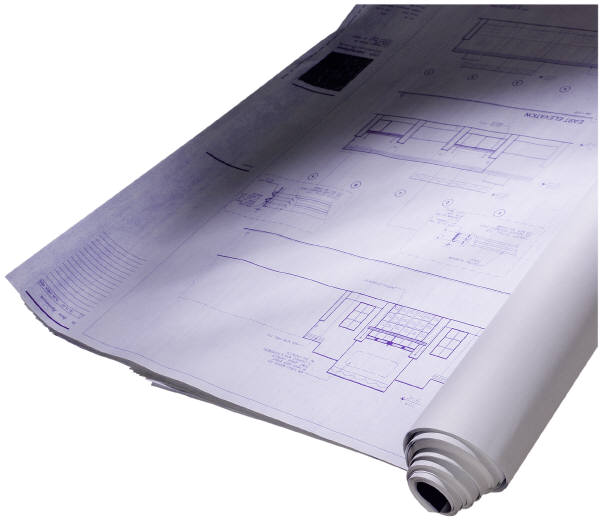 13
www.nescoe.com
Interstate Transmission Siting Collaborative
14
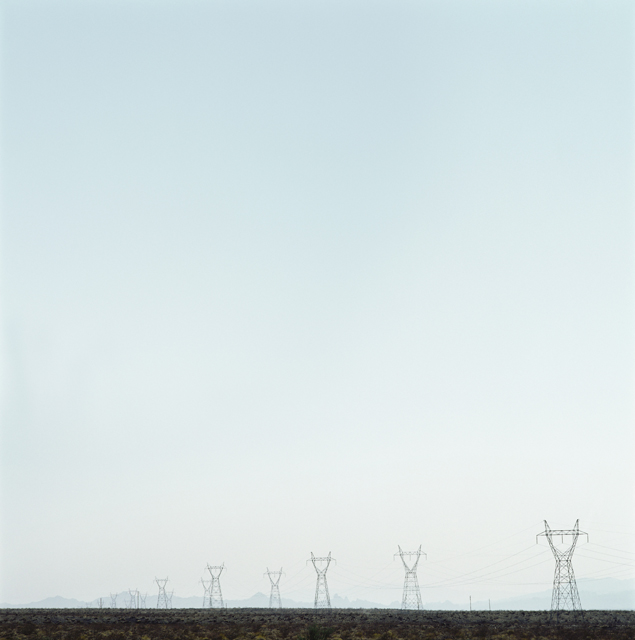 New England does not have a siting problem to solve – we’ve sited $4 B since 2002, with more than that on horizon

However, the Blueprint identified that coordinating siting could help facilitate development of renewable & other resources 

Looking at coordination opportunities possible under current law

1st Step: Listening to New England’s transmission owners & developers to identify what the states could do better in the short & long term
www.nescoe.com
Who’s Who: Siting Collaborative
15
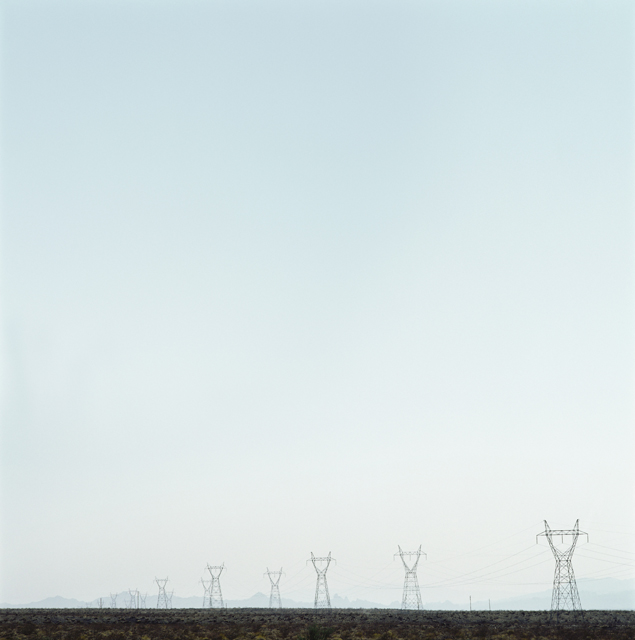 Connecticut: 	Kevin DelGobbo, Chairman, PURA

Maine: 			Thomas L. Welch, Chairman, PUC

Massachusetts: 	Rebecca Tepper, General Counsel, DPU, former Executive    				Director Energy Facility Siting Board

New Hampshire: Thomas Getz, Chairman, PUC

Rhode Island: 	Nick Ucci, Principal Policy Analyst, PUC & Coordinator, Energy 				Facility Siting Board

Vermont:		 John Beling, Attorney, Department of Public
				Service
www.nescoe.com
Thanks.

More information: www.nescoe.com

Or on Facebook:
https://www.facebook.com/pages/New-England-States-Committee-on-Electricity/100576639985710
16
www.nescoe.com